Omlægning Til PIC16F684ICSP OG rigtig assembler
Kredsens layout
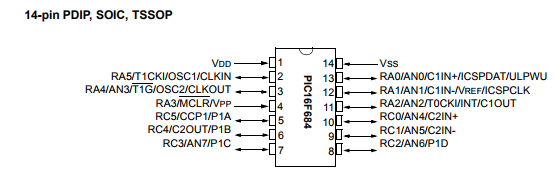 Side 2 datablad
Vdd =5v
Vss	=0v
ICSPDAT = Datalinjen
ICSPCLK = Clock til programering
ICSP på PICkit2
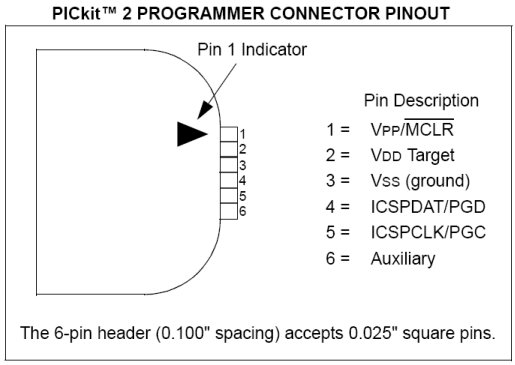 Forbindelse – Datablad – Programmeringmake it simple
Sluk for komparatorene i CMCON0
Sluk for Analog til Digital converterne i ANSEL
Sæt indgange og udgange op i TrisA og TrisC
Lav programmet hvis SWITCH=1 så LED=1 (se lab2)
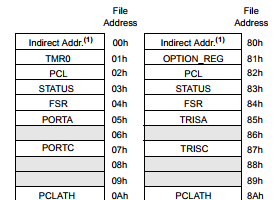 Bank0	            Bank1
Side 8 i databladet
Set bit 5 (RP0) i status for at gå til bank1
Clear bits i TrisA og TrisB du vil bruge som udgange Out = 0 
Sæt bits i TrisA og TrisB du vil bruge som indgange In = 1
Clear bit 5 (RP0) i status for at gå til bank0
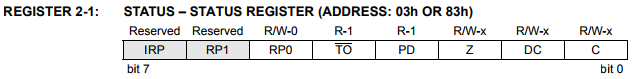 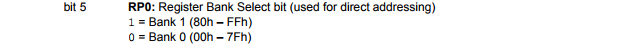 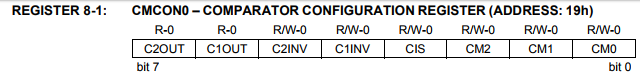 Bit  4   ---     7 
	CIS --- C2OUT
er kun relevante hvis du vil anvende komparatoren
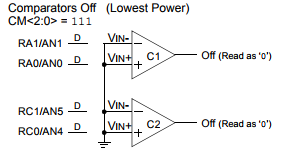 Slå Digital til Analog konverteren fra
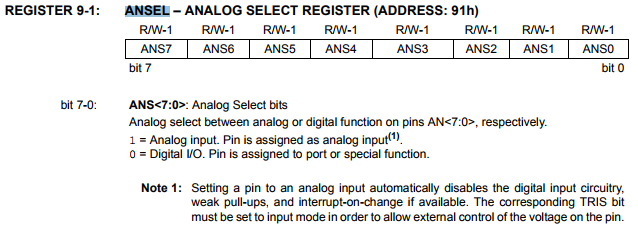 1 times leg
Husk hvordan du laver en kontakt 
Husk hvordan du laver en LED

Spørg hvis du ikke kan huske
Opsætning af en PWM
Få en motor til at køre i forskellige hastigheder
Vælg hurtigt eller langsomt med knappen fra før
Vi prøver at sætte periodetiden til 244 hz
Vi regner med at den interne Clock er 8MHz
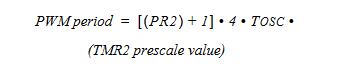 Tanker om pulsbrede modulationen (PWM)
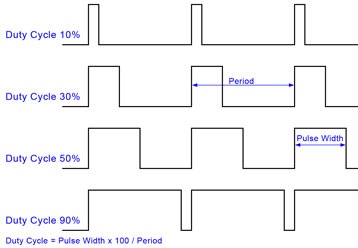 Der skal laves en frekvens 
Det gøres med Timer2
Sæt periodetiden i PR2 side 79
Sæt prescaleren i T2CON side 53
Sæt PWM´op i CCP1CON side 75
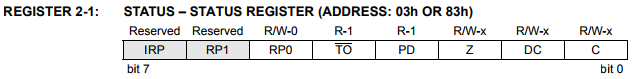 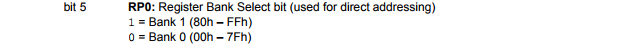 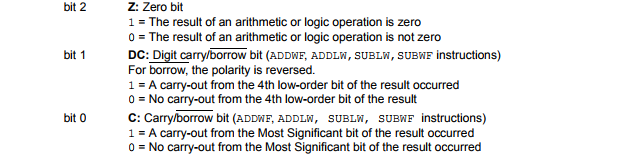 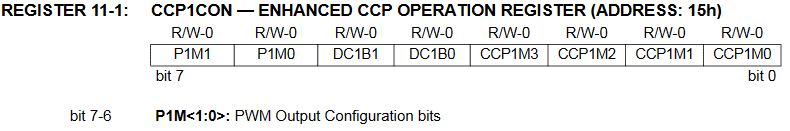 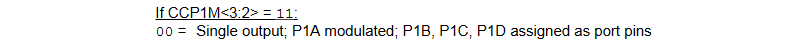 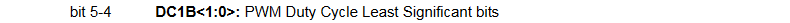 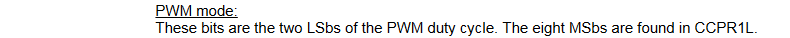 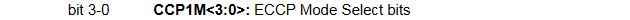 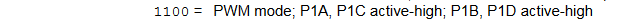 Fri leg
Få en motor til at køre i forskellige hastigheder
Vælg hurtigt eller langsomt med knappen fra før
Vi prøver at sætte periodetiden til 244 ms
Vi regner med at den interne Clock er 8MHz